«Зимушка- зима»
МБДОУ «Таеженский детский сад»
Группа «Солнышко»
Воспитатель: Дринько И.А.
Наша ёлочка- красавица!
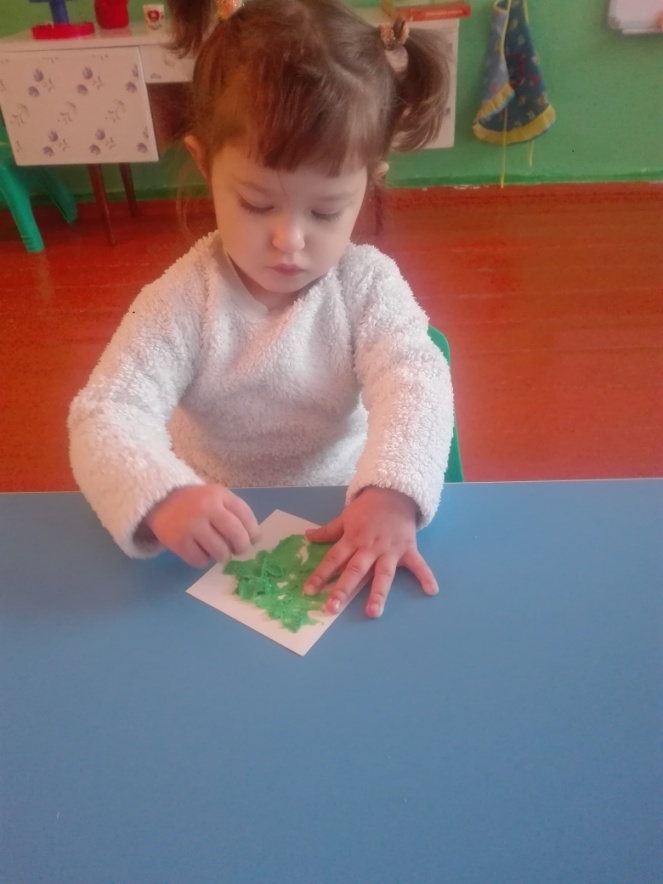 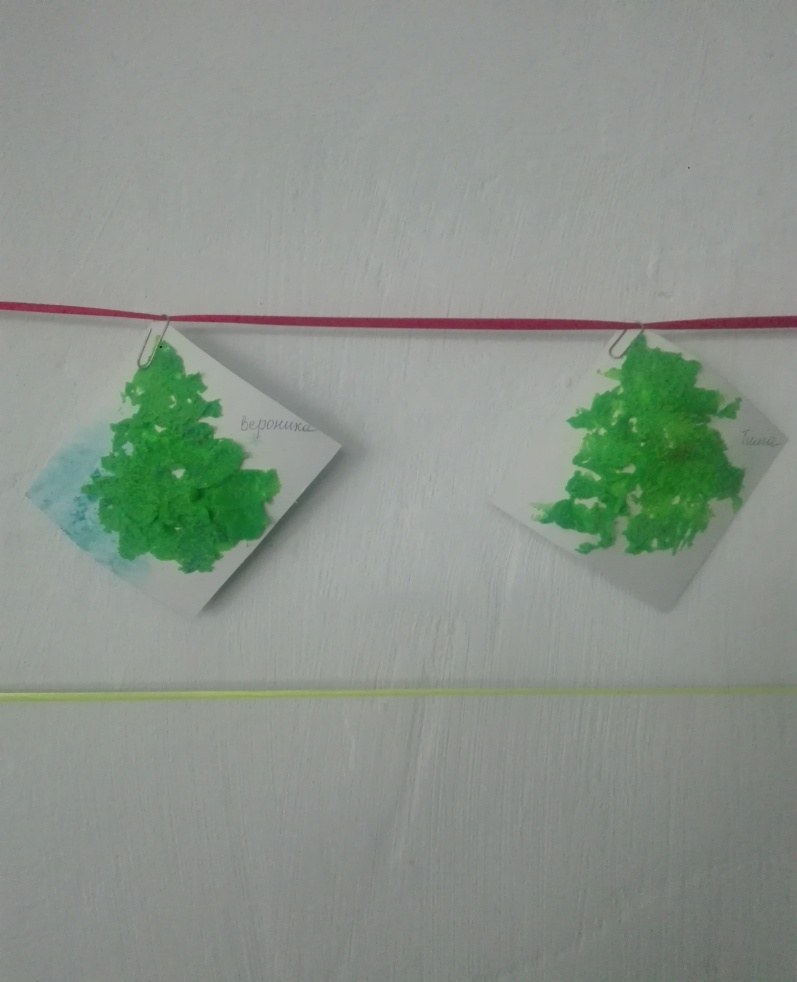 Зимняя  прогулка
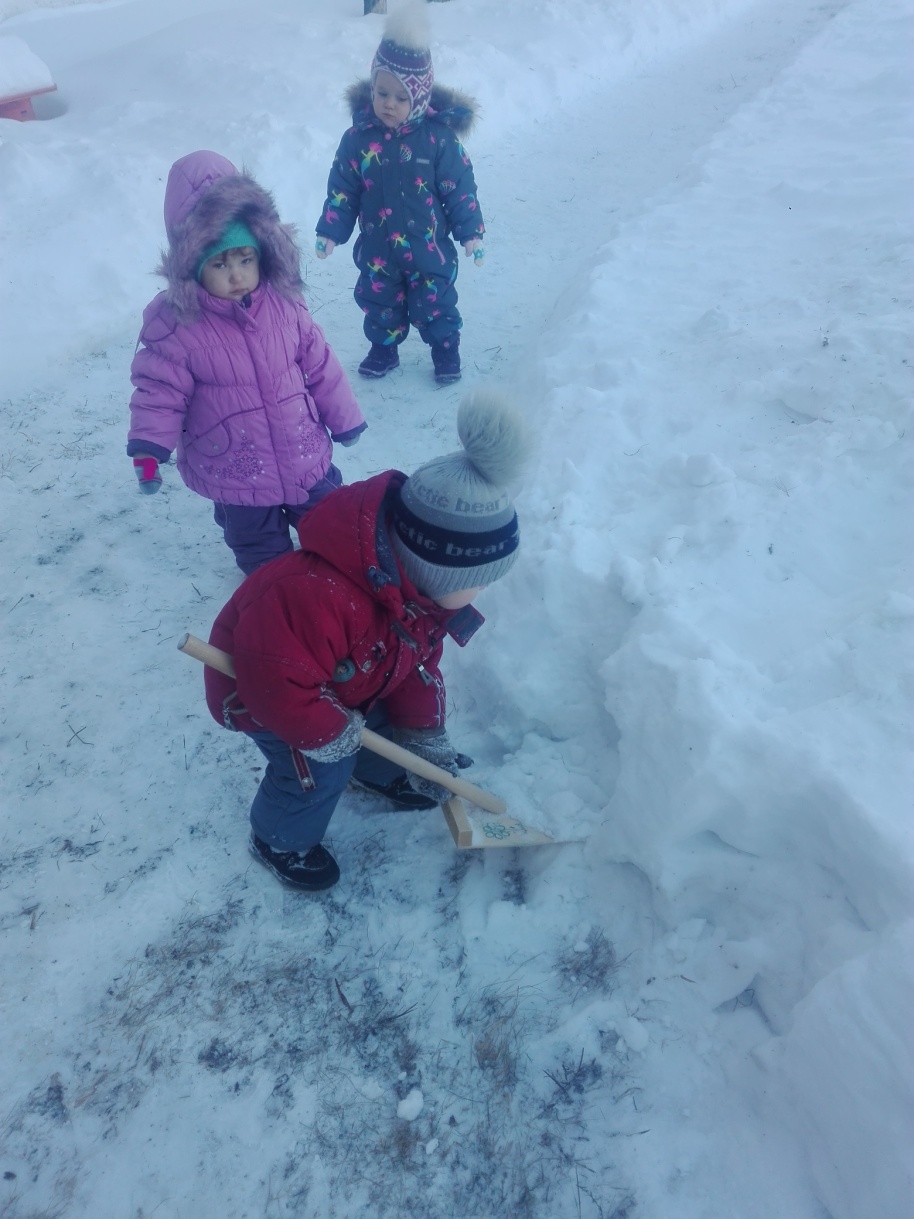 Следы невиданного зверя!
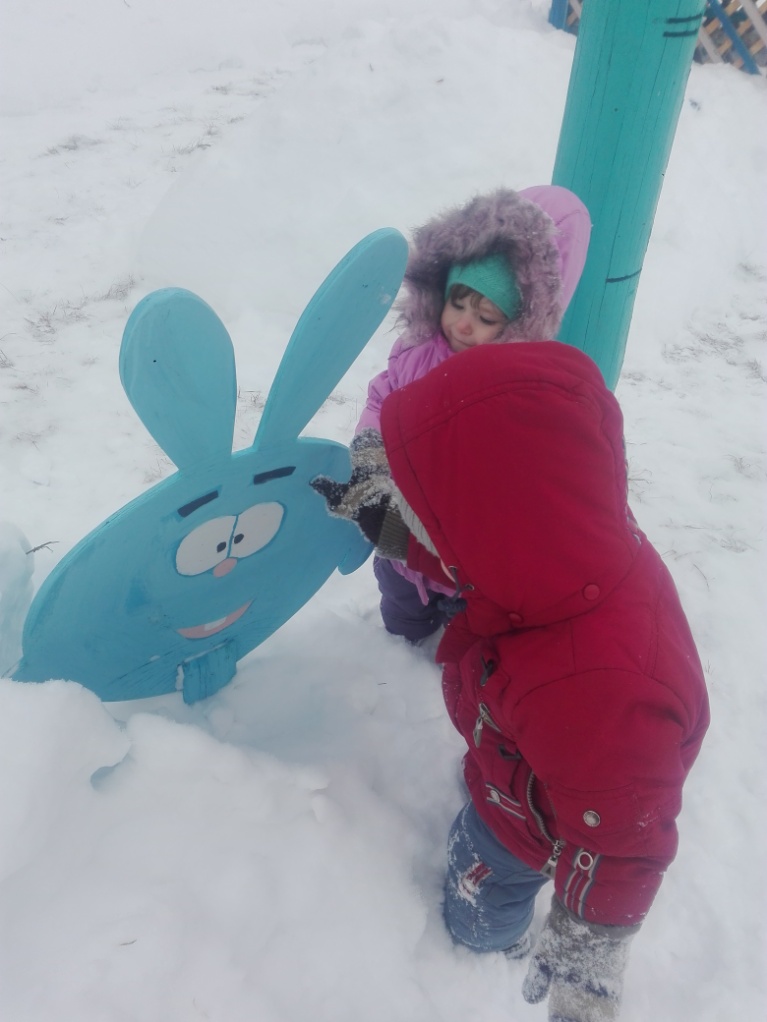 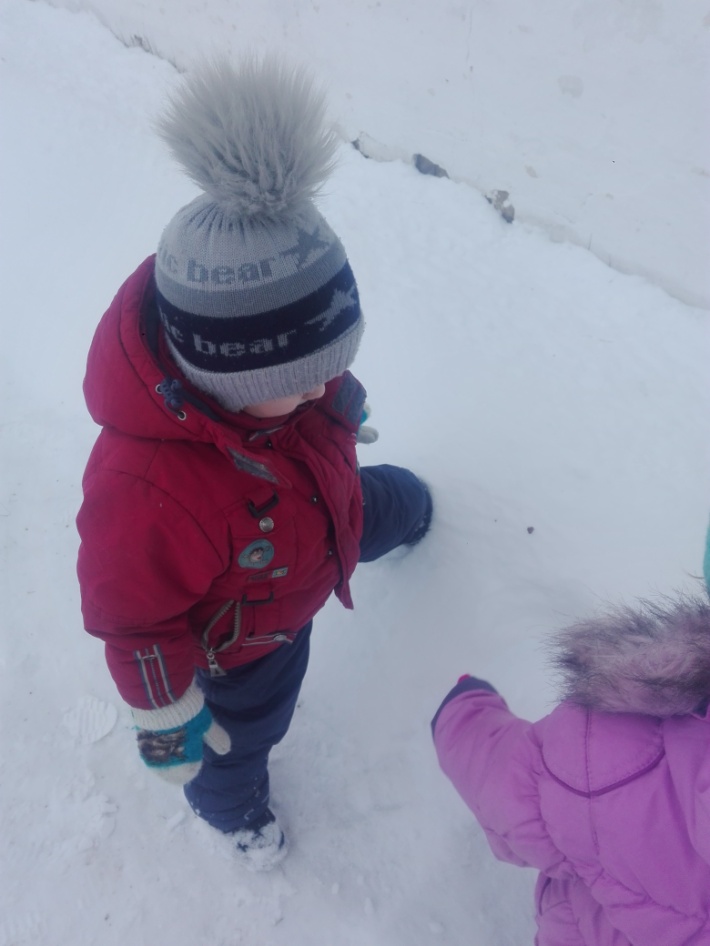 Наша кормушка для птиц
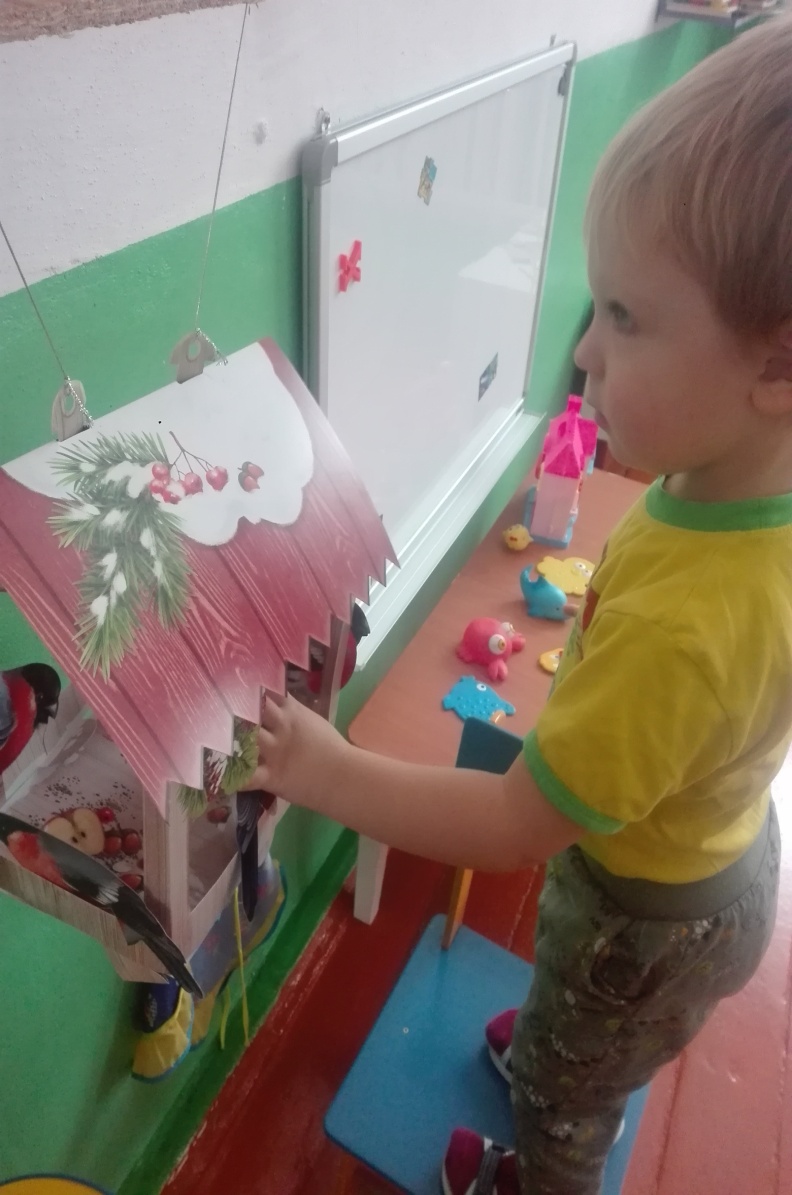 Новогоднее окно!
Вечерние посиделки!
Мы встречаем Новый год!
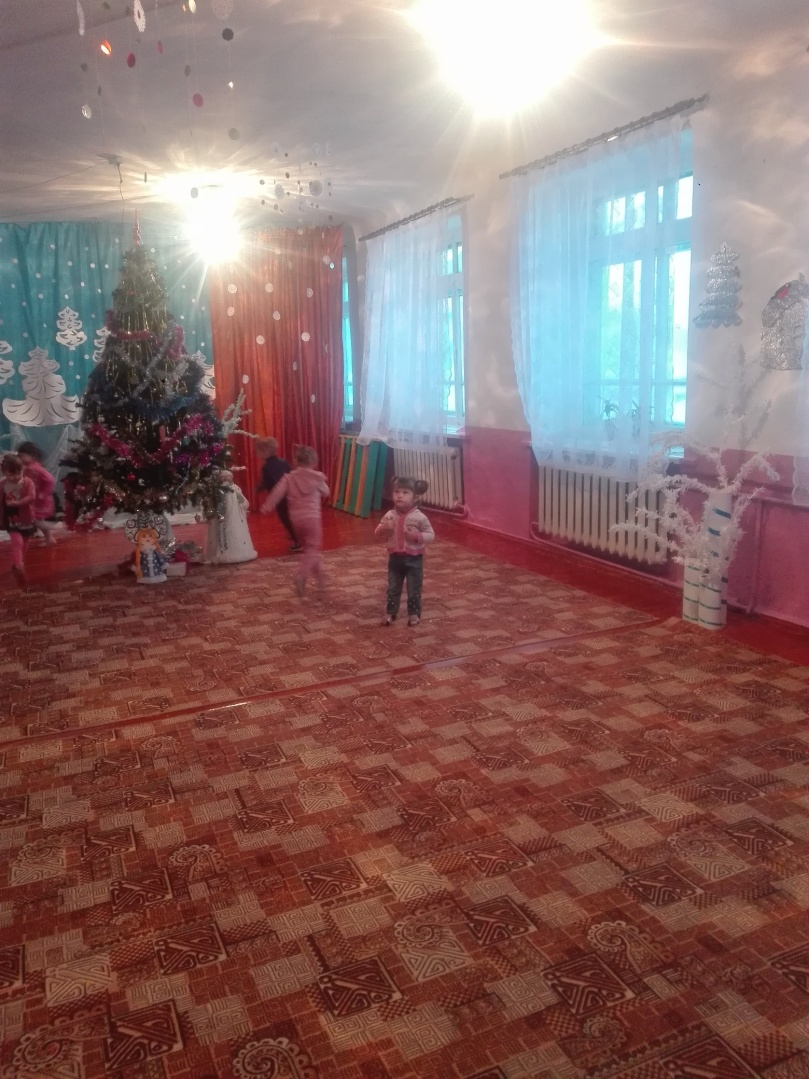